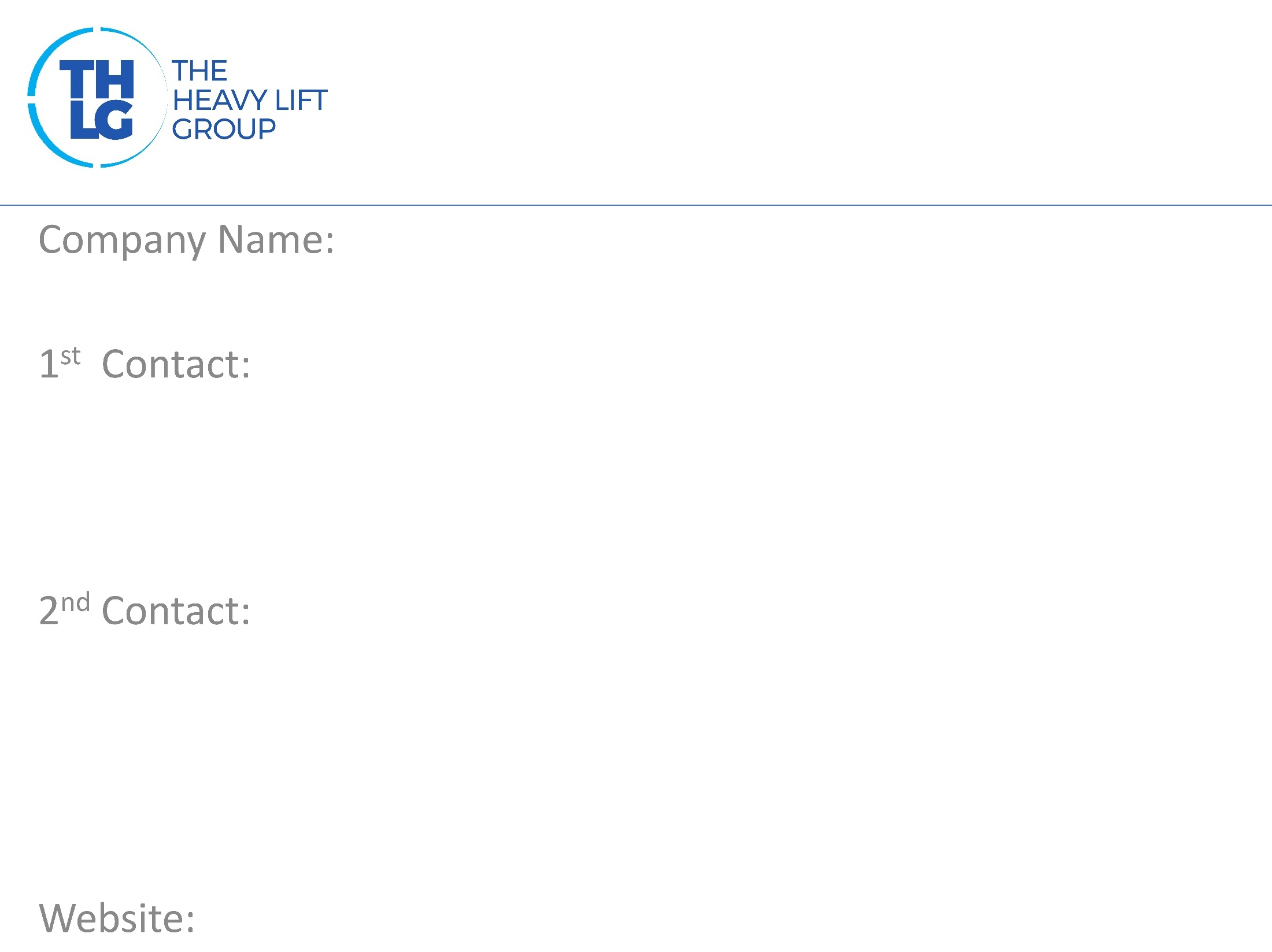 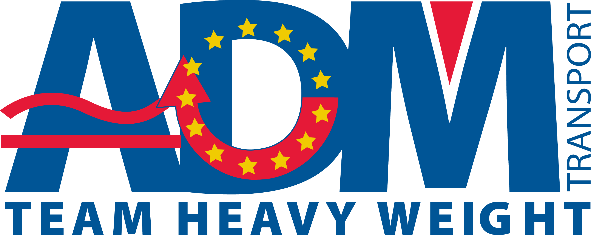 BELGIUMTHLG member since 2002
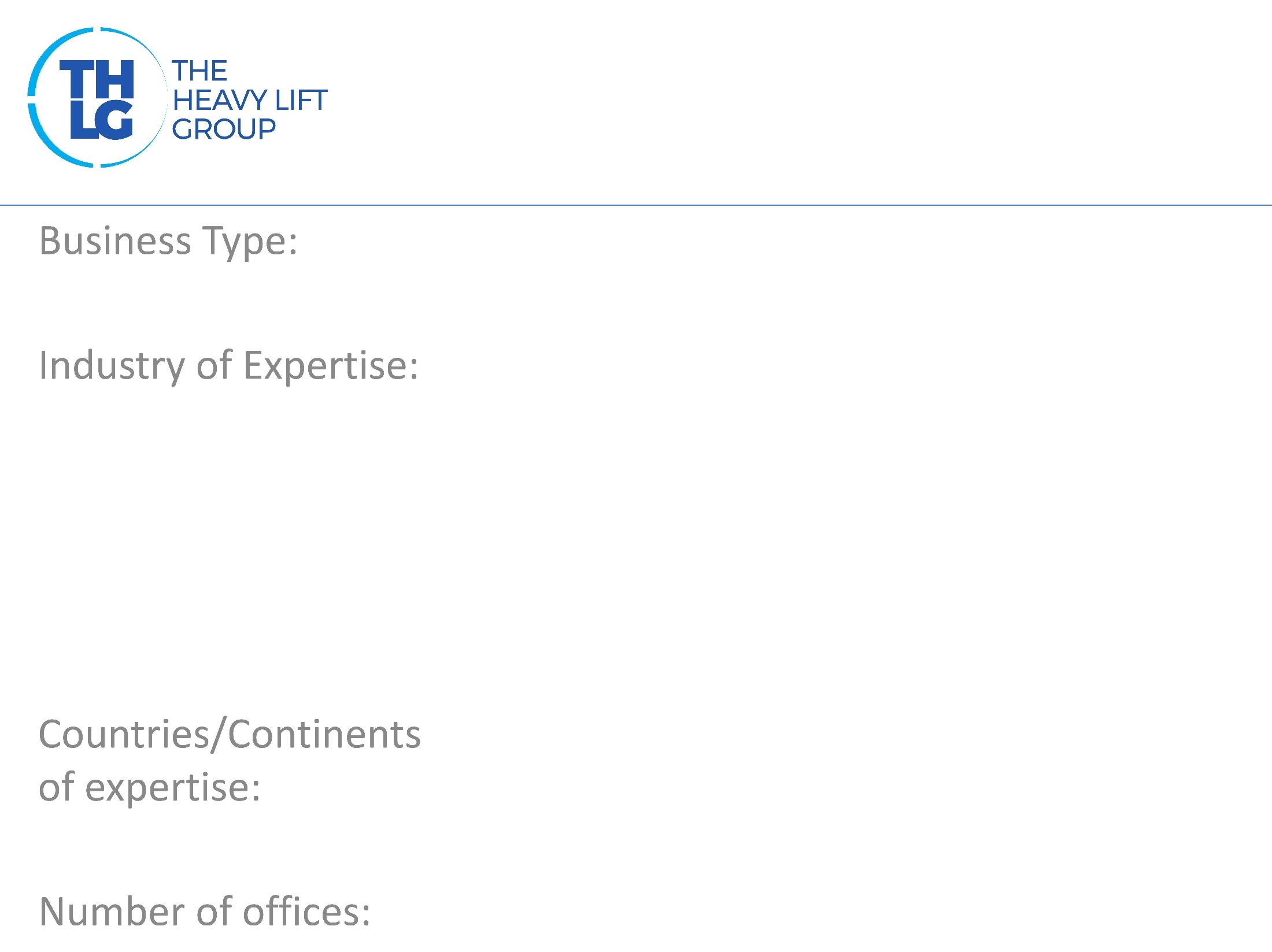 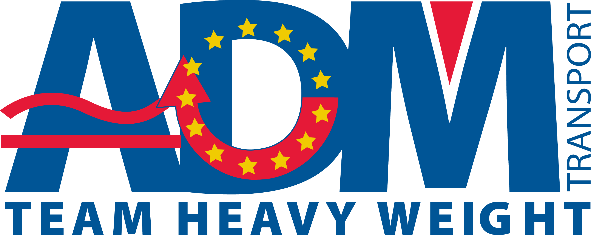 BELGIUMTHLG member since 2002
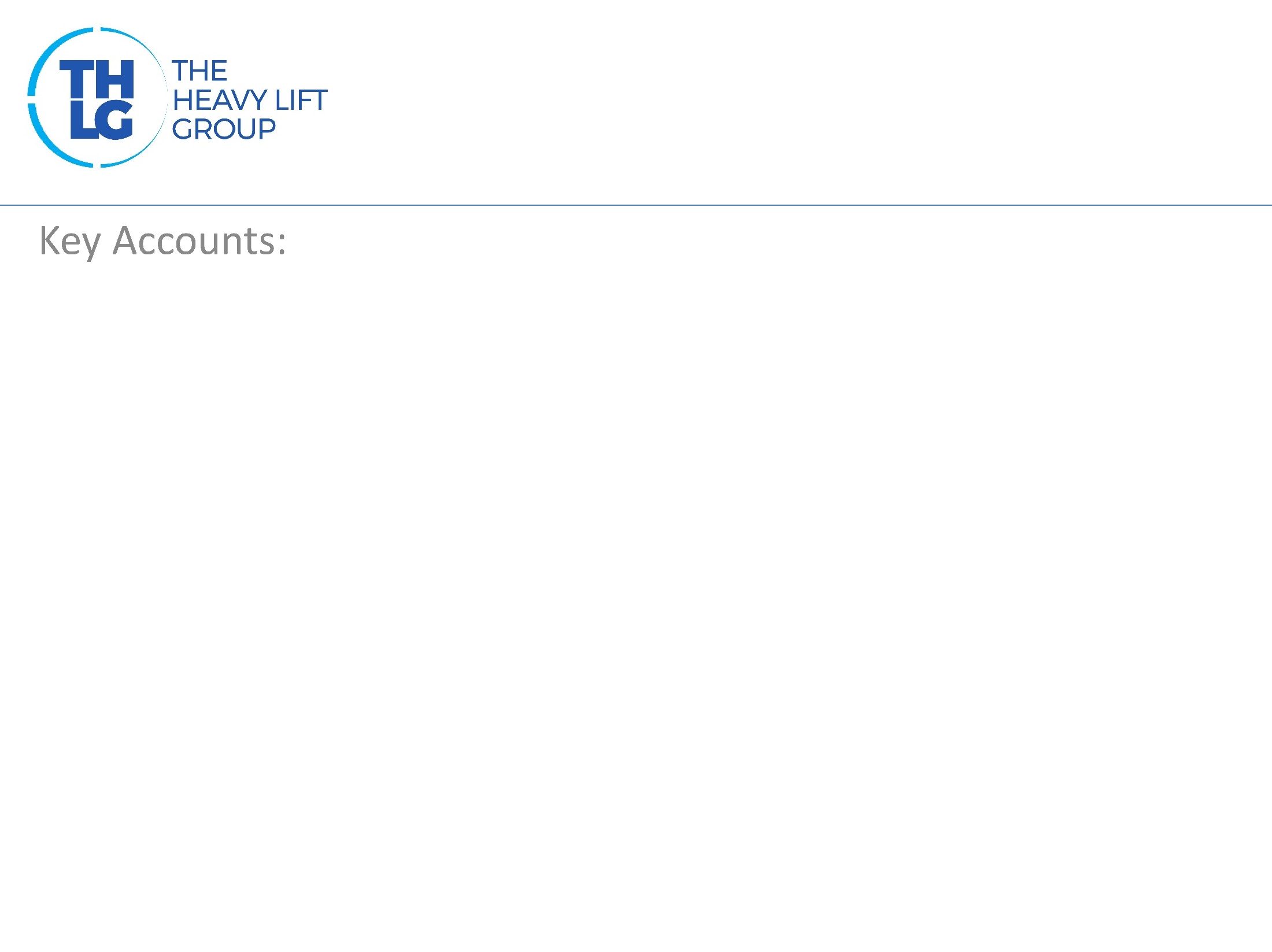 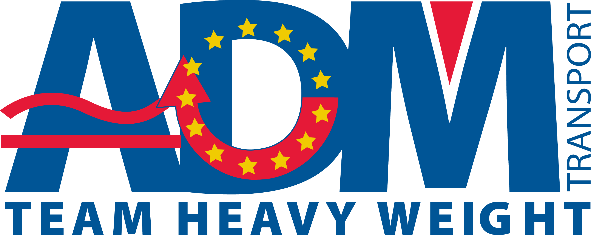 BELGIUMTHLG member since 2002
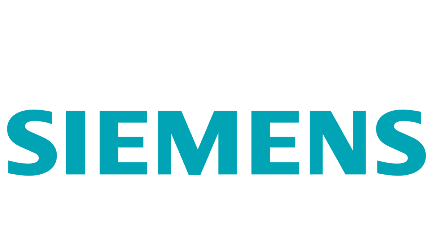 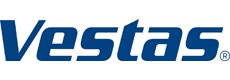 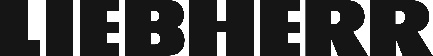 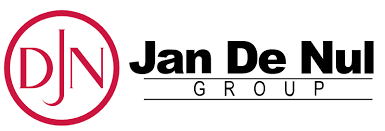 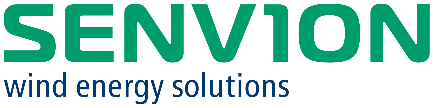 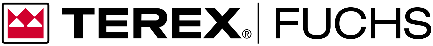 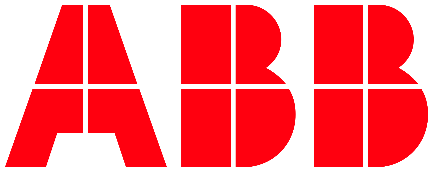 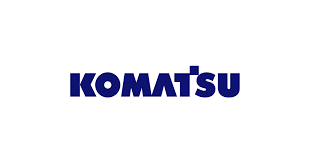 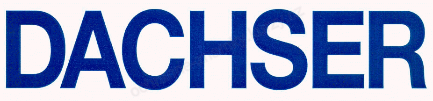 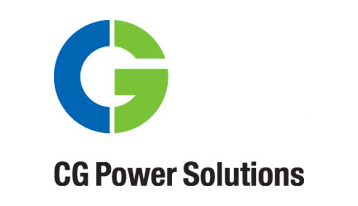 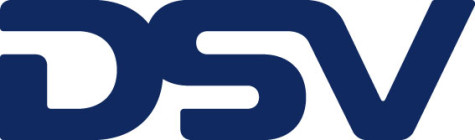 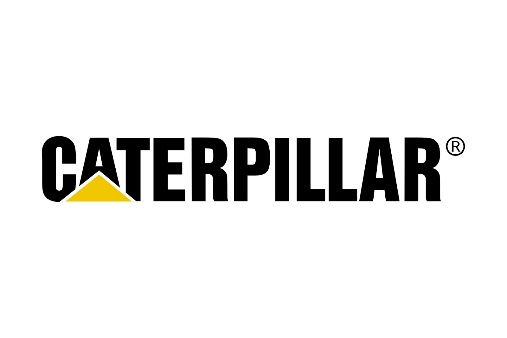 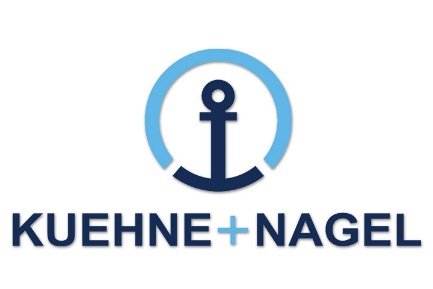 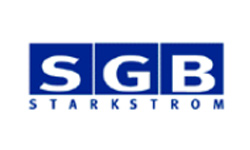 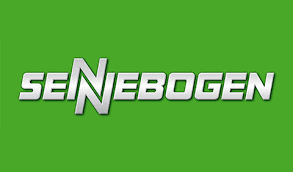 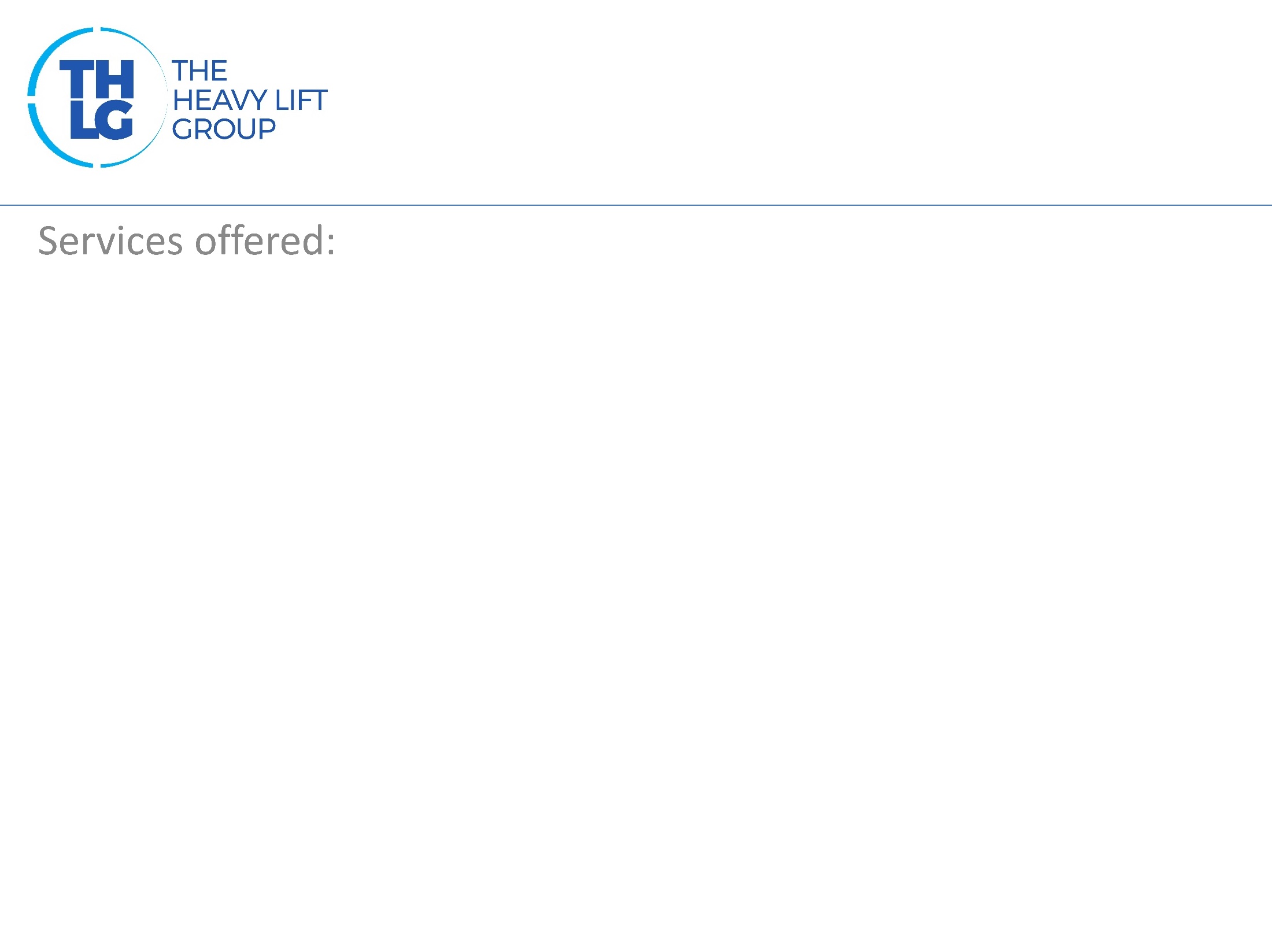 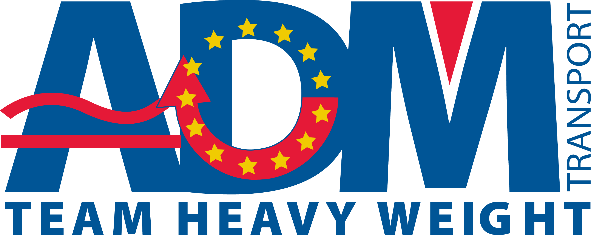 BELGIUMTHLG member since 2002
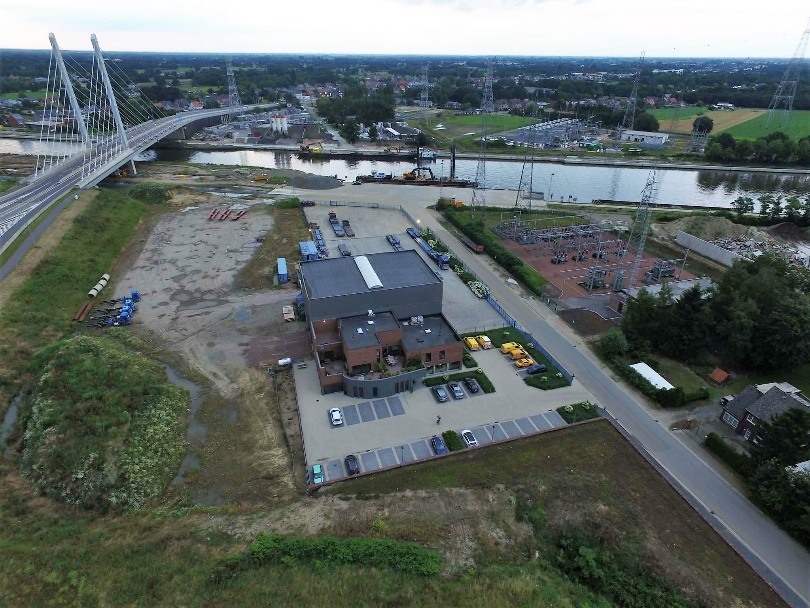 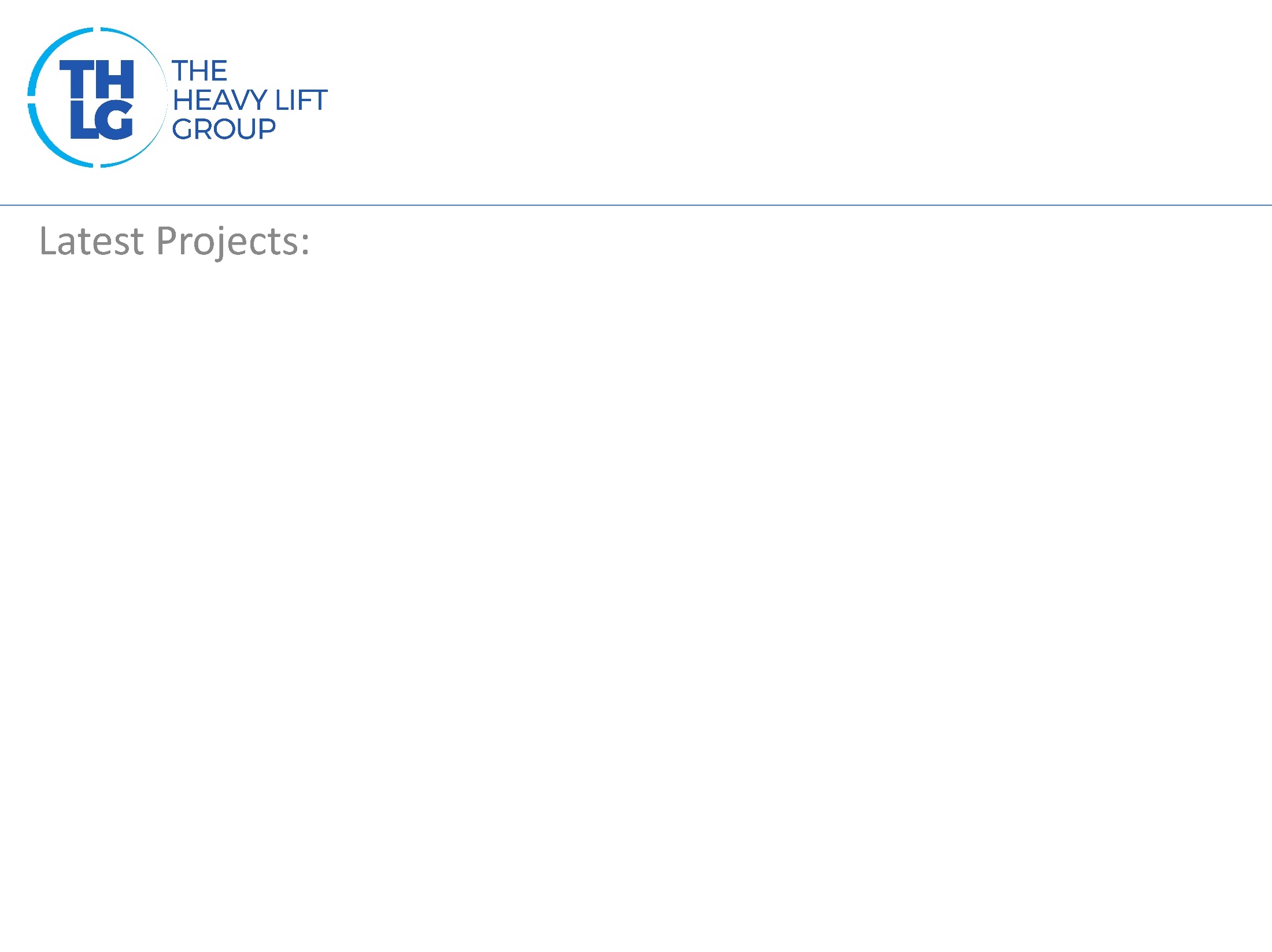 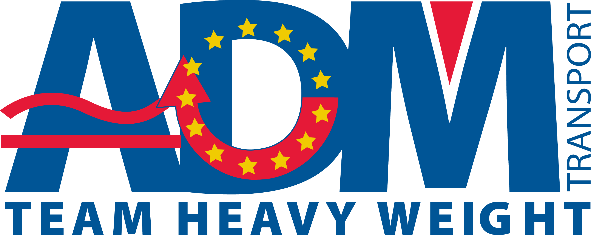 BELGIUMTHLG member since 2002
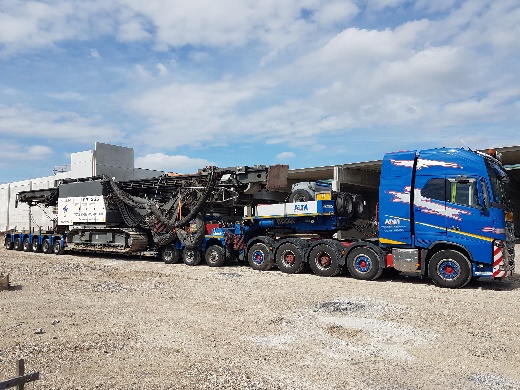 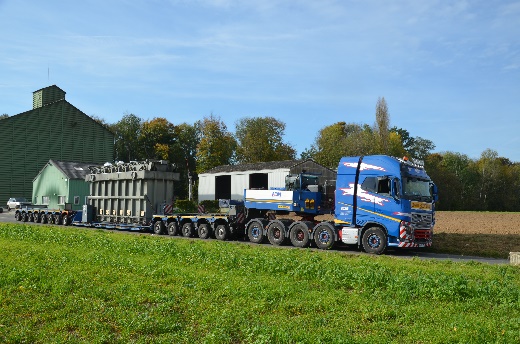 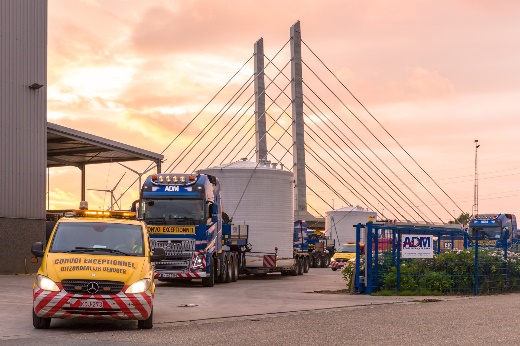 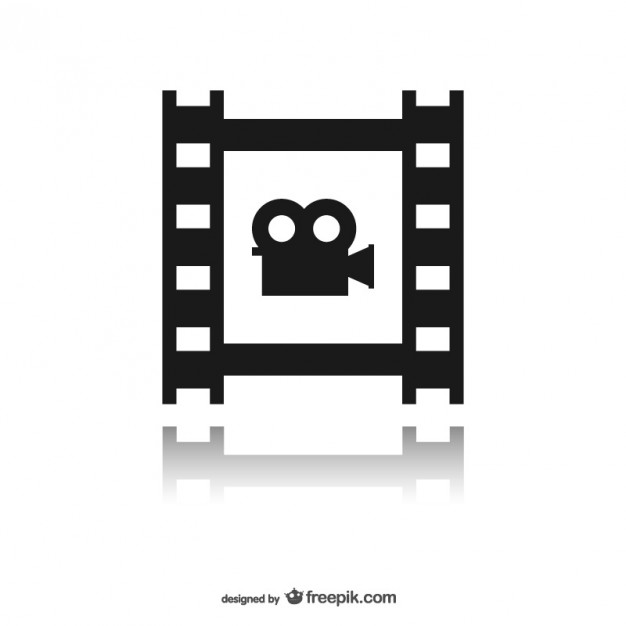 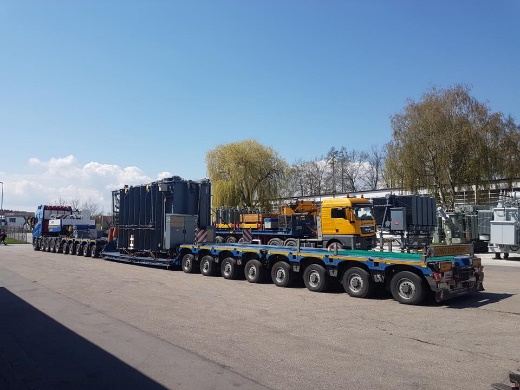 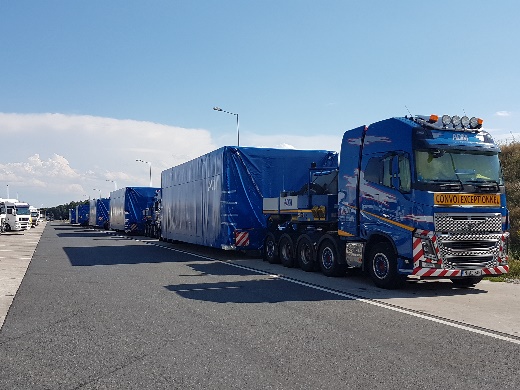 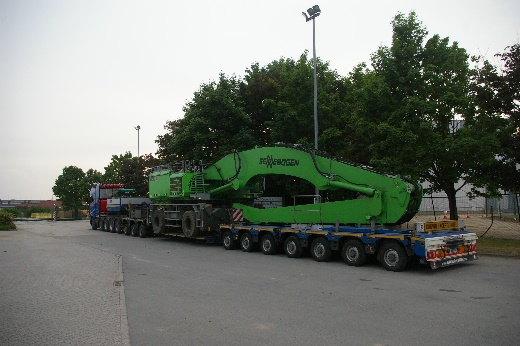 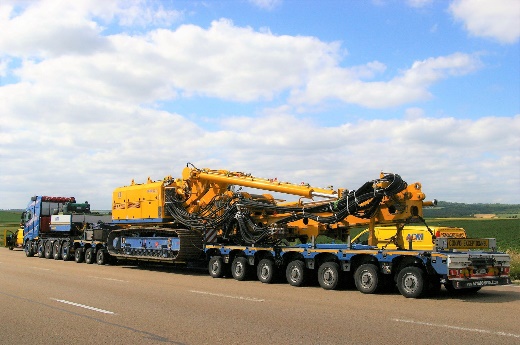 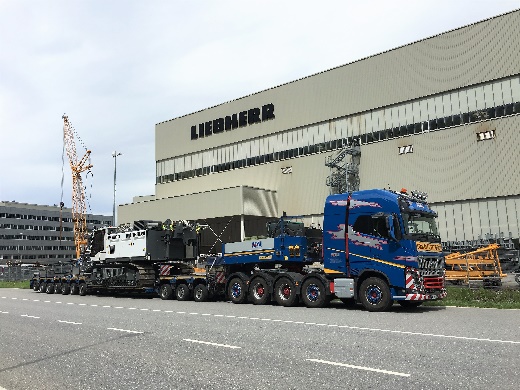 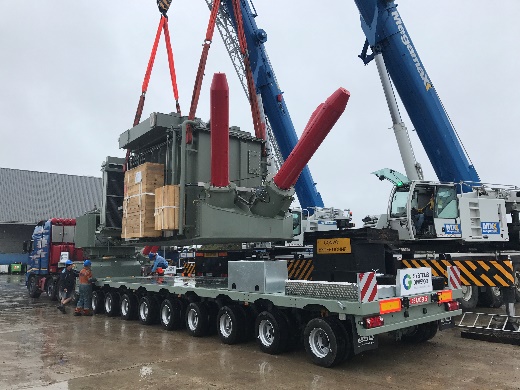 Join us on social media
Participation in other Groups:
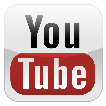 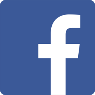 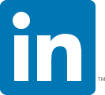